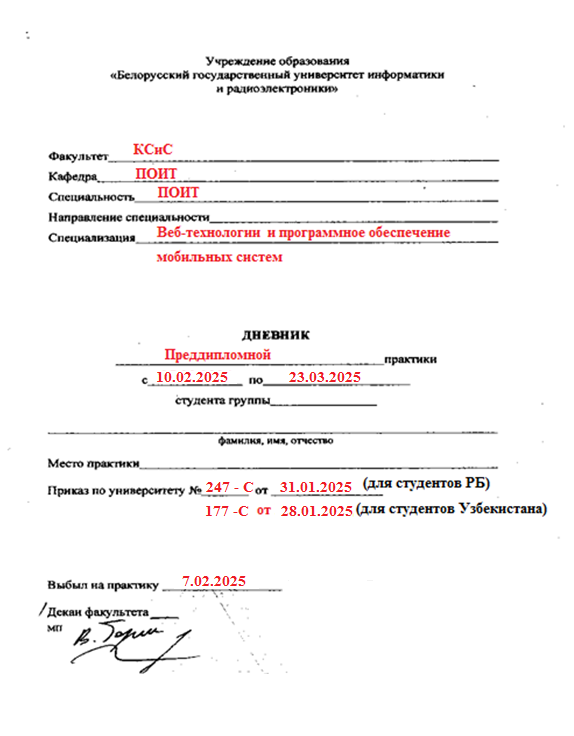 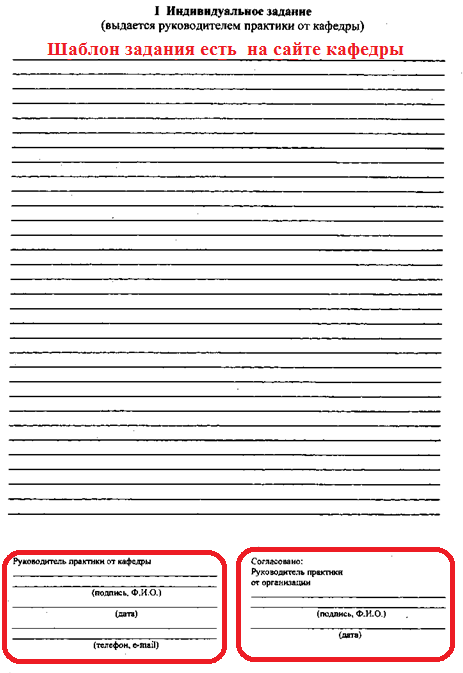 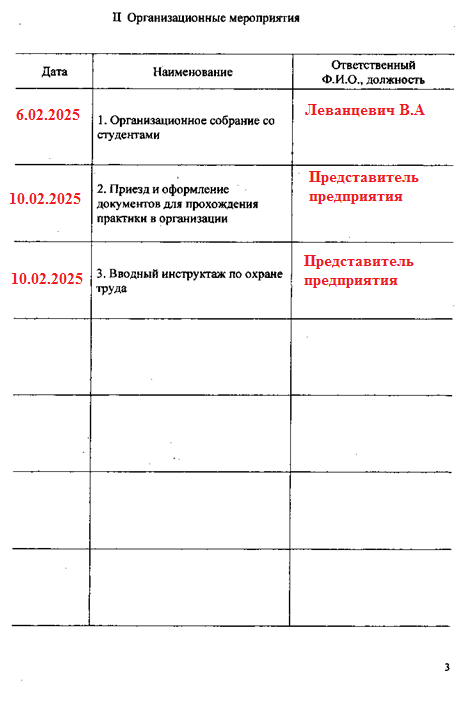 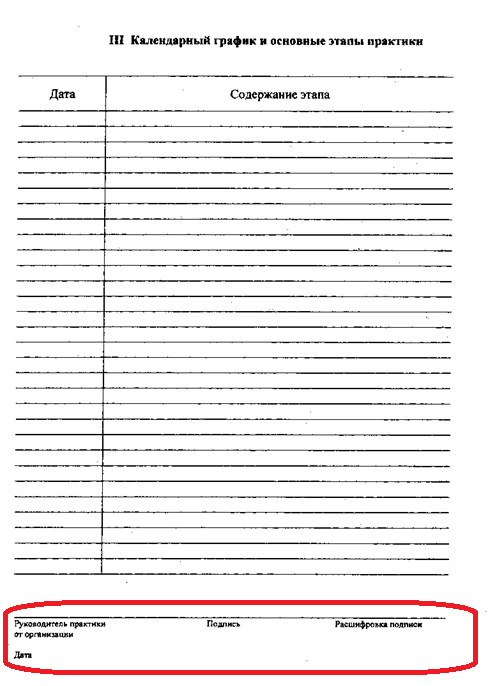 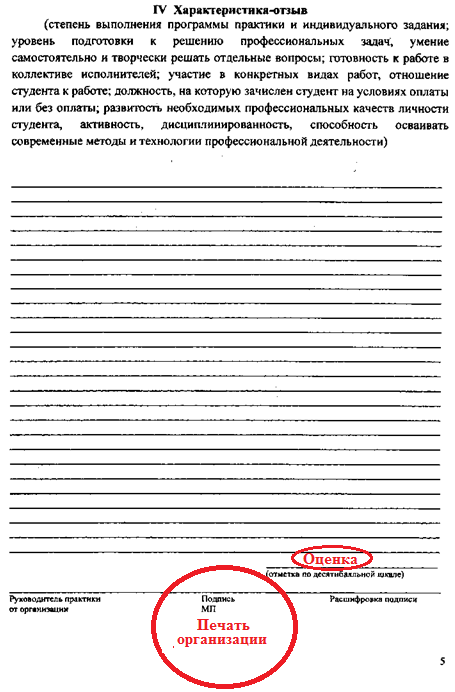 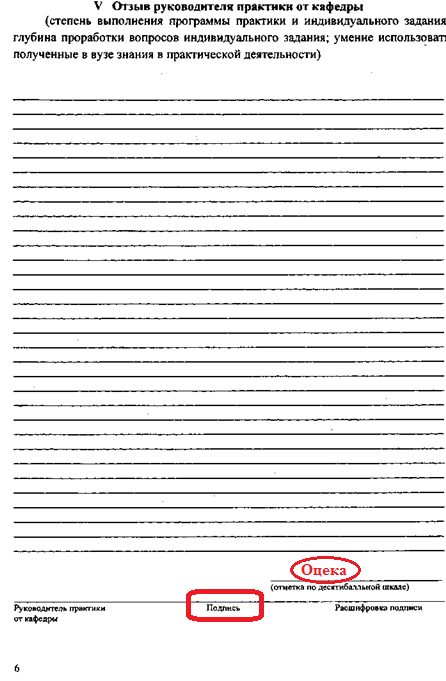 Начало практики
В 5-дневный срок с дня  начала практики сообщить руководителю практики от кафедры о том, что вы приступили к практике
Защита практики
Отчет – оформляется в полном соответствии с действующими правилами ЕСКД для дипломного проектирования.

Сроки защиты практики

 с 20.03.2025 по 28.03.2025 (включительно)